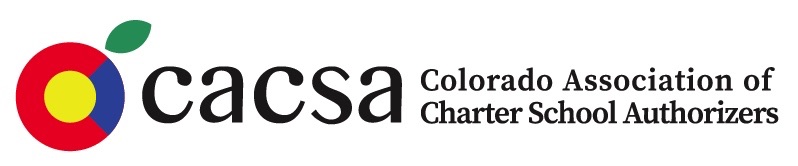 District Accountability Committee 
Role in Charter Application Reviews

November 16, 2020
CACSA
Mission:
The mission of the Colorado Association of Charter School Authorizers (CACSA) is to promote and support best practices in charter school authorizing and to help all Colorado charter school authorizers develop, adopt, and implement practices that improve results for all students.

Vision:
The vision of CACSA is that all charter school authorizers will have the tools needed to implement best practices to ensure the charter schools they oversee are of high-quality; effectively serve all students; operate with appropriate autonomy, governance and oversight; and are accountable for academic results, finances, and operations.

See the CACSA Website for more information: coauthorizers.org
CACSA 8 Organizing Principles
Building Community
Quality Authorizing
Standards-Based Support
State-Wide Inclusion
Professional Merit-Based Decisions
Systemic Improvement
Autonomy & Accountability
Voice for Quality Authorizing

See details for each: https://coauthorizers.org/more-about-cacsa/organizing-principles/
DAC Role in Charter Application Review
Established in statute
 Advisory 
 Details depend on district policies and procedures
DAC Role In Statute
The district accountability committee shall review the complete charter school application at least fifteen days, if possible, before the local board of education takes action on the application.(1.5) For purposes of reviewing a charter school application, a district accountability committee shall include at least:(a) One person with a demonstrated knowledge of charter schools, regardless of whether that person resides within the school district; and(b) One parent or legal guardian of a child enrolled in a charter school in the school district; except that, if there are no charter schools in the school district, the local board of education shall appoint a parent or legal guardian of a child enrolled in the school district.
DAC Roles: Options for Structure
Include DAC members In District’s internal review
Review by full DAC 
Review by Committee of the DAC
Include protections against conflicts of interest
DAC Role: Nature of Advice
Report, (written or verbal to the Board)
PowerPoint Deck
Share strengths and weaknesses
With or without final “yes/no”, or “yes with the following concerns”
Considerations
Local decision of district rests with the local School Board
Board decision subject to appeal to State Board of Education 
Some issues addressed in contracting, and details of a charter contract can also be appealed
DAC’s report and conduct can become part of the record that State Board of Education considers during an appeal  
Can affect relationship between the eventual school and the district
Considerations
Focus on the merits of the application

State Board decision is based on finding: 
“that the local board's decision was contrary to the best interests of the pupils, school district, or community”

Historically, considerations of the district’s other schools are generally of limited relevance, unless the issues relate to the quality and viability of what the charter applicant is proposing to do
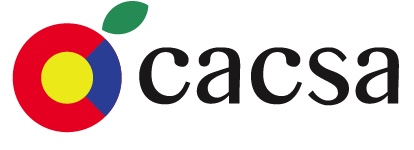 Alex Medler, PhDExecutive DirectorAlex.Medler@coauthorizers.org720-635-8329CACSA on the Web:  coauthorizers.org
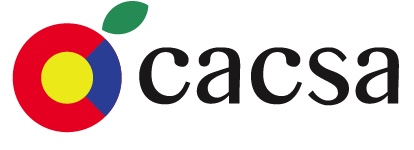